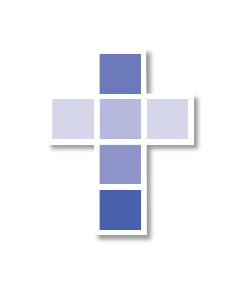 Catholic Discipleship
Unit 2: Conversion
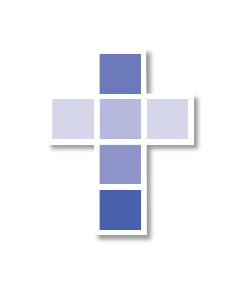 Opening Prayer
O Holy Spirit of God, take me as your disciple. Guide me, illuminate me, sanctify me. Bind my hands that they may do no evil. Cover my eyes that they may see it no more. Sanctify my heart, that evil may not dwell within me. Be my guard. Be my guide.
Wherever you lead me, I will go. Whatever you forbid me, I will renounce.  Whatever you command me, in your strength I will do. Lead me, then, to the fullness of your truth. Amen.

- Henry Edward Cardinal Manning, 1809-1892
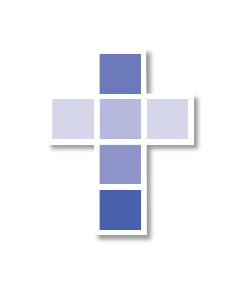 Orientation
The twelve units of Catholic Discipleship will help us explore dimensions of what it means to be a missionary disciple in the Church today.
Each unit has an essay section, a spiritual exercise section, and a Scripture passage with reflection questions.
Please read the essay section before each meeting.
We will do the spiritual exercises together.
We will use the Scripture as part of our prayer.
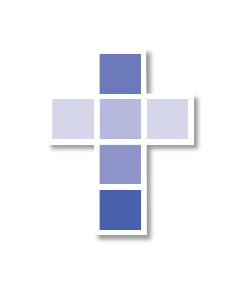 Objectives
To reflect on ideas about conversion
To heighten our awareness of conversion
To think about opportunities for conversion
To be able to talk more freely about conversion
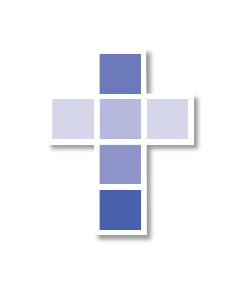 Quick Poll
If someone on Sunday asked how many in our congregation saw themselves as disciples, how many do you think would raise their hands?
10%
25%
50%
75% or more
[Speaker Notes: Let them select the answer they would choose and explain why they chose that.  (You can initially just ask them to raise their hands.)  As the group discusses, see if any of them would change from one estimate to the next.]
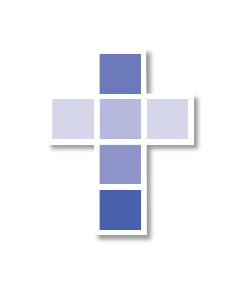 Being Questioned
Have you accepted Jesus as 
your personal Lord and Savior?

This is a familiar question asked by some Protestants.
When you are asked this question, how does it make you feel?
[Speaker Notes: Give people time to narrate their experience.  There’s no need to overdo the responses, so long as people get to share honestly how this kind of question makes them feel.  You might then probe: “WHY does this question make you feel this way?”  See if people can identify any assumptions in the question itself.]
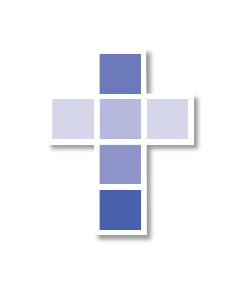 Romantic Notions
Americans tend to think of religion today the way they think of romantic love: you know it when you feel it. In fact, the presumption is that the feeling produces the reality and, without that feeling, then there is no reality. If I don’t feel it, then I’m not in love; then I’m not converted (p. 9).
[Speaker Notes: Ask the group whether this seems true to them and what problems might come about from looking at religion as something romantic.  Let this go about 5 minutes.  Summarize any agreements in the responses.]
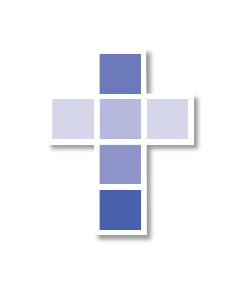 Contrast
Protestant Evangelical Assumptions
Catholics and Others Baptizing Children
Conversion is a conscious experience, the result of a choice made in adulthood, representing a clear break with the past and a new future.
Conversion is an environment in which one grows up, maturing as one ages, with a slow dawning of the meaning of faith and a continual response to faith.
[Speaker Notes: Have people look at these contrasting ideas.  In what ways do they seem contradictory?  In what ways might they overlap? Which way do members of the group look at things?]
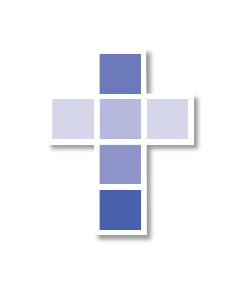 Purpose of Conversion
Conversion is not the goal of the process.
Conversion is the beginning of the process of being a disciple.
Conversion must grow into sustained discipleship or else it has no meaning.
Discipleship must be sustained over time or else it has no meaning.
[Speaker Notes: Present these ideas with reference to the top paragraph on p. 11. “Conversion, then, is verified in the living of our faith, not only in its feeing or articulation.”]
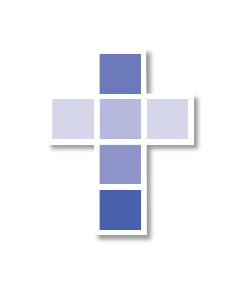 Conversion—US Bishops, “Go and Make Disciples” (1992)
We know that people experience conversion in many ways. Some experience a sudden, shattering insight that brings rapid transformation. Some experience a gradual growth over many years. Others undergo conversion as they take part in the Rite of Christian Initiation of Adults—the normal way adults become members of the Church today. Many experience conversion through the ordinary relationships of family and friends. Others have experienced it through the formation received from Catholic schools and religious education programs. Still others have experienced ongoing conversion in renewals, ecumenical encounters, retreats, parish missions, or through some of the great spiritual movements that have blessed church life today (#13).
[Speaker Notes: Have people read this together.  Ask them to share the parts of the statement that surprised them the most and the parts of the statement to which they could most easily relate.  In the next slide, ask them to focus their reflection on the sentence in red.]
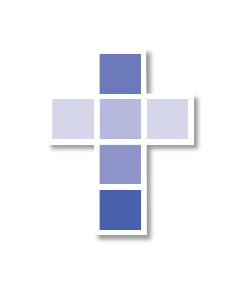 Conversion—US Bishops, “Go and Make Disciples” (1992)
We know that people experience conversion in many ways. Some experience a sudden, shattering insight that brings rapid transformation. Some experience a gradual growth over many years. Others undergo conversion as they take part in the Rite of Christian Initiation of Adults—the normal way adults become members of the Church today. Many experience conversion through the ordinary relationships of family and friends. Others have experienced it through the formation received from Catholic schools and religious education programs. Still others have experienced ongoing conversion in renewals, ecumenical encounters, retreats, parish missions, or through some of the great spiritual movements that have blessed church life today (#13).
[Speaker Notes: Challenge your participants to explore the statement in red.  How have people experienced deeper conversion through their lives as family members, as husbands and wives, while relating to children, and through patterns of friendship?  Draw out of them references to their everyday experience.]
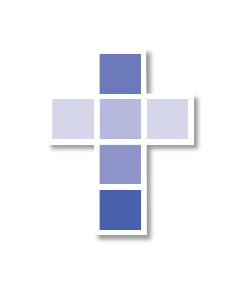 Conversion—US Bishops, “Go and Make Disciples” (1992)
Conversion is the change that happens in our lives through the power of the Holy Spirit (#2).
[Speaker Notes: Ask your participants to identify change that has come through their lives by the work of the Holy Spirit.  Let the conversation continue for at least 5 minutes.]
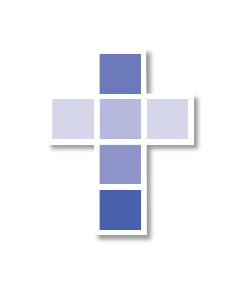 Spiritual Exercise (p. 13)
On each line, try to summarize your attitude toward God, Jesus, the Church or faith at that age.  
Look at your list after you are finished and note any immediate observations.
[Speaker Notes: Give people at least 10 minutes to do this.  Try to keep them from being caught up in details; emphasize general impressions.  Remind them they can complete this at home.  Ask for any quick impressions participants want to share with others from the observations they have made.]
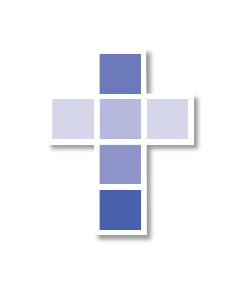 RCIA
Inquiry period
Catechumenate period of growing in knowledge and commitment
Purification & Enlightenment period in which one progresses toward conversion (“elect”)
Initiation when we receive the sacraments
Mystagogia when we grow as new believers
Identify how these different kinds of periods are presentin our ongoing lives of practicing our faith.
Think about these differentdynamics in our Catholic faith life: how are they related to “ongoing conversion”?
[Speaker Notes: Briefly review the various phases in the RCIA process.  Explain in detail if people have any significant questions about the various steps.  Leaving these phases on the screen, ask them to identify these steps in their own lives and how they continue through Catholic life.  Ask them to give you examples of these steps from their own faith experience.  Let this continue for about 10 minutes.]
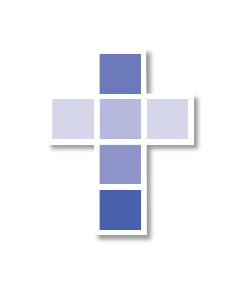 Scripture—Matthew 9:9-13
As Jesus passed on from there, he saw a man named Matthew sitting at the customs post. He said to him, “Follow me.” And he got up and followed him. While he was at table in his house, many tax collectors and sinners came and sat with Jesus and his disciples. The Pharisees saw this and said to his disciples, “Why does your teacher eat with tax collectors and sinners?”  He heard this and said, “Those who are well do not need a physician, but the sick do. Go and learn the meaning of the words, ‘I desire mercy, not sacrifice.’ I did not come to call the righteous but sinners.”
[Speaker Notes: Have people read the Scripture and let them reflect for at least 5 minutes.  Ask them to identify any one word or phrase that strikes them the most and to let that word anchor their silence.  Then lead people to praying petitions as we do at Mass on Sunday.]
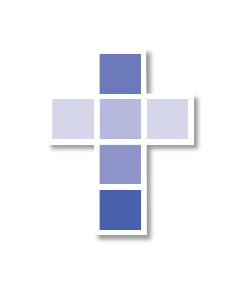 Conclusion
Thank you for coming and participating.
Please think of bringing a friend along next week.
We invite you to spend some time in hospitality after our session.
Please stand and recite together the Catholic Discipleship prayer and the Lord’s Prayer.
[Speaker Notes: Remind people of the time and place of the next meeting.  Emphasize their reading Unit 3 during the week.  Make sure refreshments have been made available.]
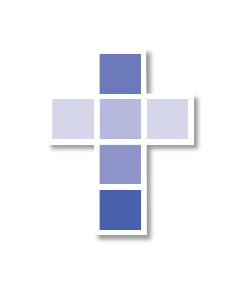 Catholic Discipleship Prayer
Lord, God, through our baptisms you have made us disciples, followers of Jesus who attend to his Word, pray and worship in his Spirit, experience love in his community of the Church, and are sent to serve by helping others as he did. Lead us, Father, more fully into your Kingdom, which Jesus came to begin and fulfill.  Help us, through his Spirit, to adhere to him and bring his Good News to all we encounter. We pray this in his name. Amen.

Our Father...